به نام خدا
محاسبات عددی


مهدی شاداب فر

کلاس ماشین حساب  CASIO fx2
فصل دوم – روش نصف کردن فاصله ها (NESF)
مثال 1.2-ص34
فصل دوم – روش درون یابی خطی (DARON-LN)
مثال 2.2-ص38







اجرای برنامه روش درون یابی اصلاح شده (DARON-SL) و درون یابی وتری (DARON-VT) نیز مشابه روش درون یابی خطی می باشند.
فصل دوم – روش تکرار تابعی (TEKRAR-T)
مثال 4.2-ص43
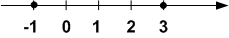 فصل دوم – روش تسریع ایتکن
مثال 5.2-ص48
فصل دوم – روش نیوتن (NIOTON)
مثال 6.2-ص50
فصل دوم – روش مولر (MULLER)
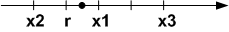 مثال 8.2-ص60
فصل سوم – روش حذفی گوس (GUSE HZF)
مثال 1.3-ص101


سطر اول را در 2- ضرب کرده با سطر دوم جمع می کنیم.
سطر اول را در 7- ضرب کرده و با سطر سوم جمع می کنیم.




سطر دوم را در 20 ضرب و با سطر سوم جمع می کنیم.
فصل سوم – روش ژاکوبی (~JAKOOBI) و گاوس سایدل (~GOASSID)
نکته: شرط همگرائی این است که ماتریس ضرائب قطری مسلط باشد.
فصل چهارم – روش لوریه-فادیو (LEVERIE1)
مثال 4.4-ص141
فصل چهارم – روش توانی  (TAVANI1)
مثال 5.4-ص142
فصل پنجم– روش لاگرانژ (LAGRANJ)
در این مثال چون 5 نقطه داریم حداکثر می توانیم یک چند جمله ای لاگرانژ درجه 4 تقریب بزنیم.
فصل پنجم– روش نیویل  (NIVIL)
یکی از مشکلات اصلی روش لاگرانژ این است که کار لازم برای محاسبه تقریب به وسیله چند جمله درجه دو کار لازم برای محاسبه تقریب سه را کم نمیکند.
فصل پنجم– روش تفاضل محدود (TAFAZOLM)
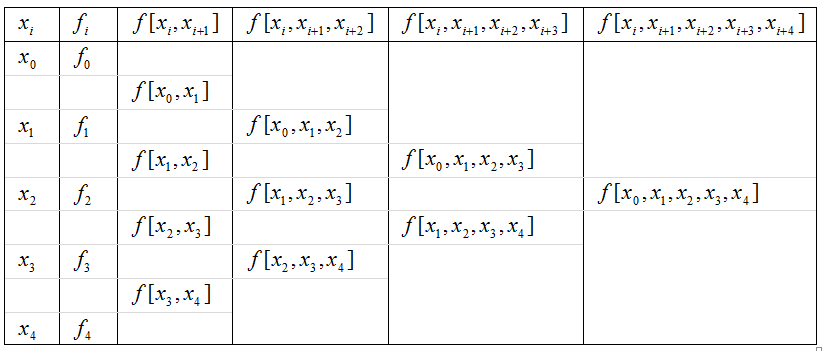 فصل پنجم– روش حداقل مربعات
فصل هفتم– روش ذوزنقه
ZOZANAG2
ZOZANAG1
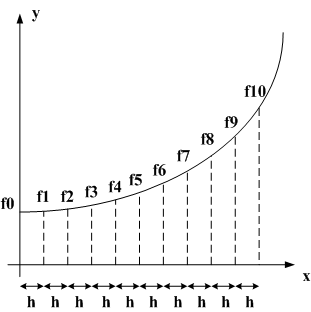 فقط y ها را وارد ماتریس A می کنیم.
فصل هفتم – روش سیمپسون 1/3 و 3/8
SIMP-1/3
SIMP-3/8
SIMP1/3
SIMP3/8
تابع
عدد
تابع
عدد
تعداد پانل ها باید فرد باشد.
تعداد پانل ها باید زوج باشد.
روش رامبرگ  (RAMBERG)
فصل هشتم– روش اویلر (OILR~DIF)
مثال 2.8-ص334
فصل هشتم– روش رانج کوتای مرتبه 2 (RANG~K2)
مثال 9.8-ص342
فصل هشتم– روش رانج کوتای مرتبه 4 (RANG~K4)
مثال 10.8-ص343
فصل هشتم– روش میلن سیمپسون یا پیش بینی تصحیح (MILEN S)
فرمول پیش بینی را به کار می بریم  P
مقدار f(x,y) را محاسبه می کنیم    E
فرمول تصحیح را بکار می بریم    C
عملیات را تا رسیدن به نتیجه مطلوب ادامه می دهیم P(EC)
مثال 11.8-ص345